PAVING THE PATHWAYS TO IMPACTIN HORIZON EUROPE
European Commission
DG Research & Innovation (Angelica Marino, DG R&I-G2)
[Speaker Notes: .]
HORIZON EUROPE IMPACT IN PROJECTSPresentation outline
HORIZON EUROPE CYCLE
Impact-driven Framework Programme
IMPACT DESIGN IN HORIZON EUROPE
THREE TYPES OF IMPACT BASED ON OBJECTIVES
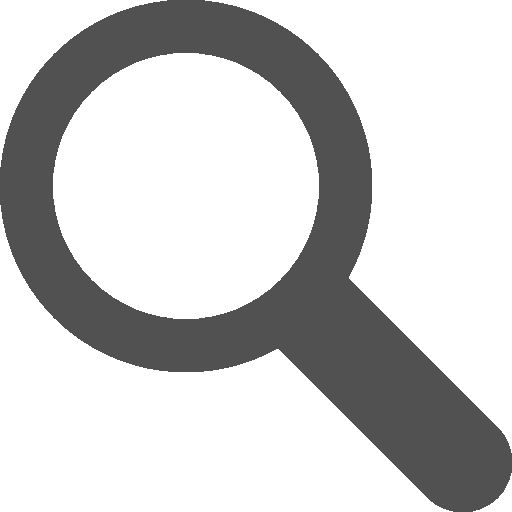 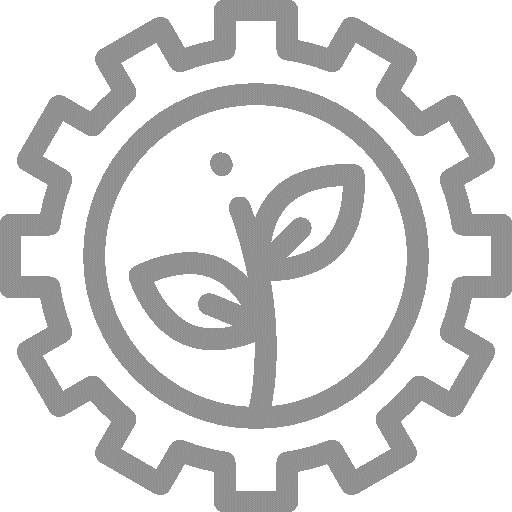 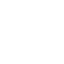 HORIZON EUROPE LEGISLATION defines three types of impact, tracked with Key Impact Pathways
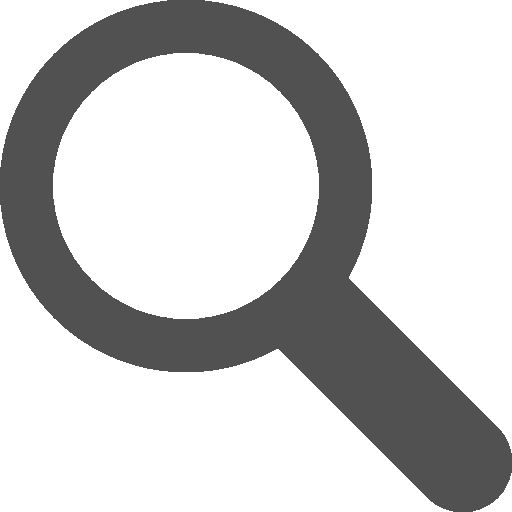 Scientific
	Impact
1. Creating high-quality new knowledge
2. Strengthening human capital in R&I
3. Fostering diffusion of knowledge and Open Science
SocietalImpact
4. Addressing EU policy priorities & global challenges through R&I
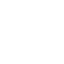 5. Delivering benefits & impact via R&I missions
6. Strengthening the uptake of R&I in society
Economic/
Technological
	Impact
7. Generating innovation-based growth
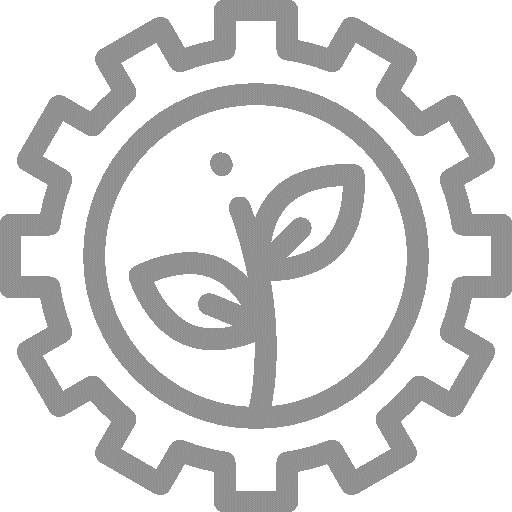 8. Creating more and better jobs
Article 50 & Annex V ‘Time-bound indicators to report on an annual basis on progress of the Programme towards the achievement of the objectives referred to in Article 3 and set in Annex V along impact pathways’
9. Leveraging investments in R&I
Pathway 1. Creating high quality new knowledge
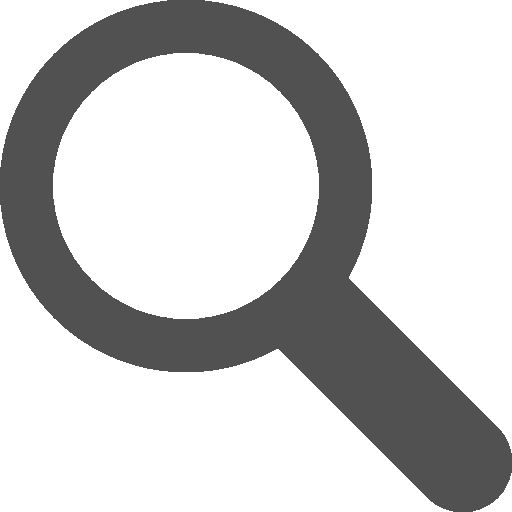 STORY LINE: The FP creates and diffuses high quality new knowledge, as shown by the high-quality publications that become influential in their field and worldwide.
Indicator (short, medium, long-term)
Typically 
As of YEAR 5+
Typically 
As of YEAR 3+
Typically 
As of YEAR 1+
Number and share of peer reviewed publications from FP projects that are core contribution to scientific fields
Field-Weighted Citation Index of FP peer reviewed publications
Number of FP peer reviewed scientific publications
Data needs: Identification of publications co-funded by the FP through the insertion of a specific funding source ID when publishing, allowing follow-up tracking of the perceived quality and influence through publication databases and topic mapping.
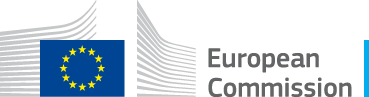 Research and innovation
IMPACT IMPLEMENTATION (example)
[Objectives & KIPs]
[Policy priorities & R&Istrategic orientation]
[Destinations & Topics]
[Project results]
HORIZON EUROPE IMPACT IMPLEMENTATION
STRATEGIC  PLAN
WORK PROGRAMME
PROJECT
EXAMPLE
EXAMPLE
EXAMPLE
IMPACT CRITERION  
aspects to be taken into account

Credibility of the pathways to achieve the expected outcomes and impacts specified in the work programme, and the likely scale and significance of the contributions due to the project.
Suitability and quality of the measures to maximise expected outcomes and impacts, as set out in the dissemination and exploitation plan, including communication activities
STRUCTURE OF THE IMPACT SECTION
Projet’s pathways towards impact
Measures to maximise impact - Dissemination, exploitation and communication
Thank you!
#HorizonEU
http://ec.europa.eu/horizon-europe
© European Union, 2018. | Images source: © darkovujic, #82863476; © Konovalov Pavel, #109031193; 2018. Fotolia.com